Eighth Sunday after Pentecost
Year A
Genesis 28:10-19a and Psalm 139:1-12, 23-24
Wisdom of Solomon 12:13, 16-19 or Isaiah 44:6-8 and Psalm 86:11-17  •  Romans 8:12-25  
Matthew 13:24-30, 36-43
And he dreamed that there was a ladder set up on the earth, the top of it reaching to heaven …
Genesis 28:12a
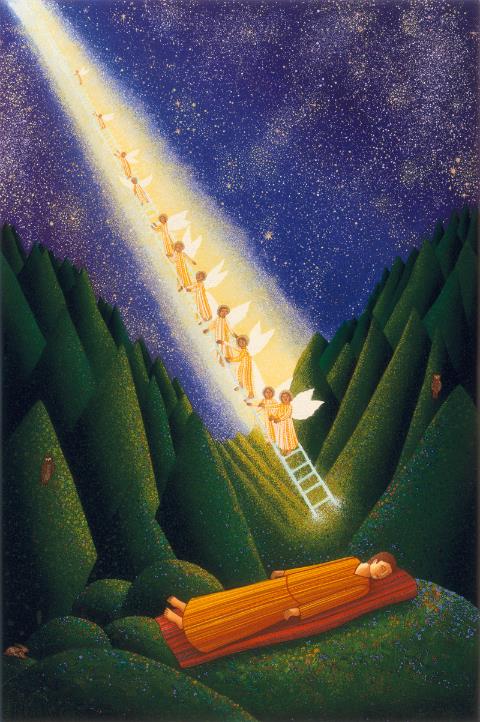 Dream of Jacob

John August Swanson
Print, 1986
… and the angels of God were ascending and descending on it.
Genesis 28:12b
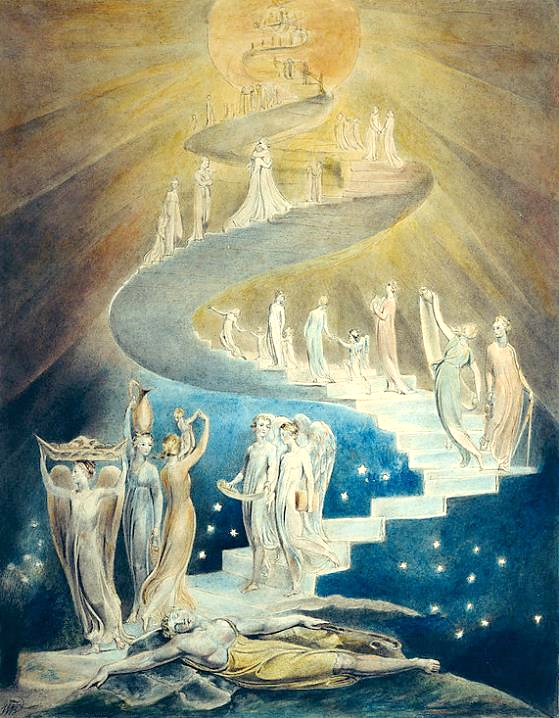 Jacob's Dream

William Blake
British Museum
London, England
And he was afraid, and said, "How awesome is this place!"
Genesis 28:17a
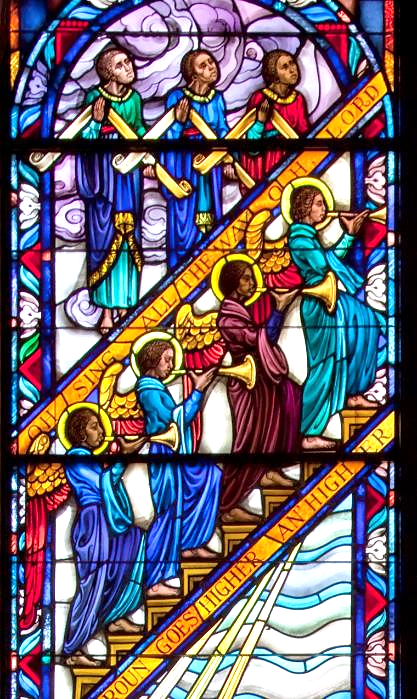 Climbing Jacob's Ladder

J. & R. Lamb Studios
Tuskeegee University, Alabama
"This is none other than the house of God, and this is the gate of heaven."
Genesis 28:17b
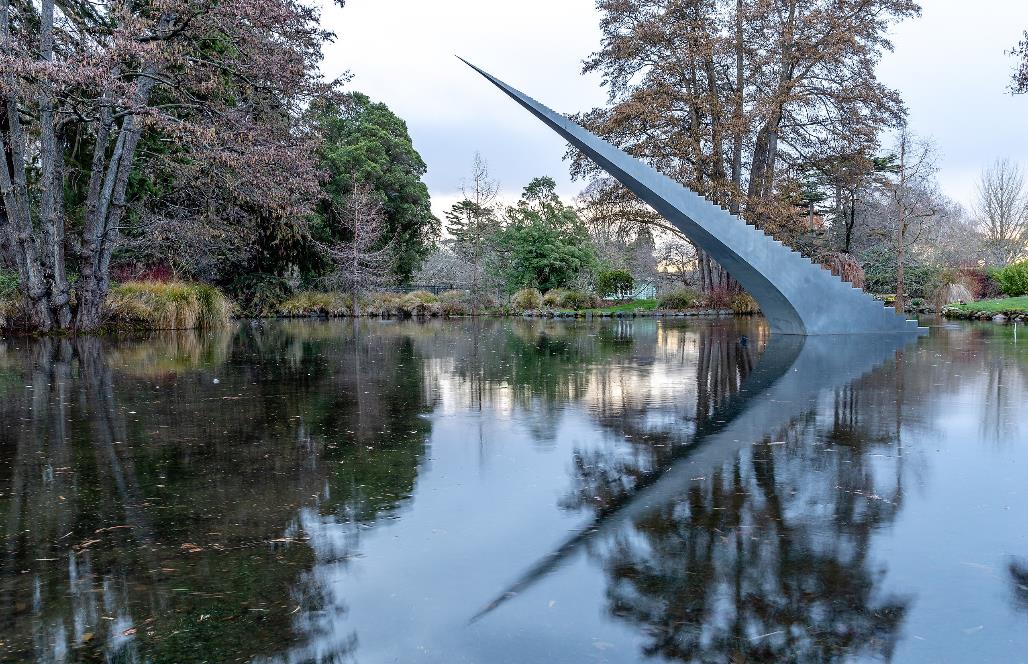 Diminish and Ascend  -- David McCracken, Christchurch, New Zealand
If I take the wings of the morning
and settle at the farthest limits of the sea, 
even there your hand shall lead me …
Psalm 139:9, 10a
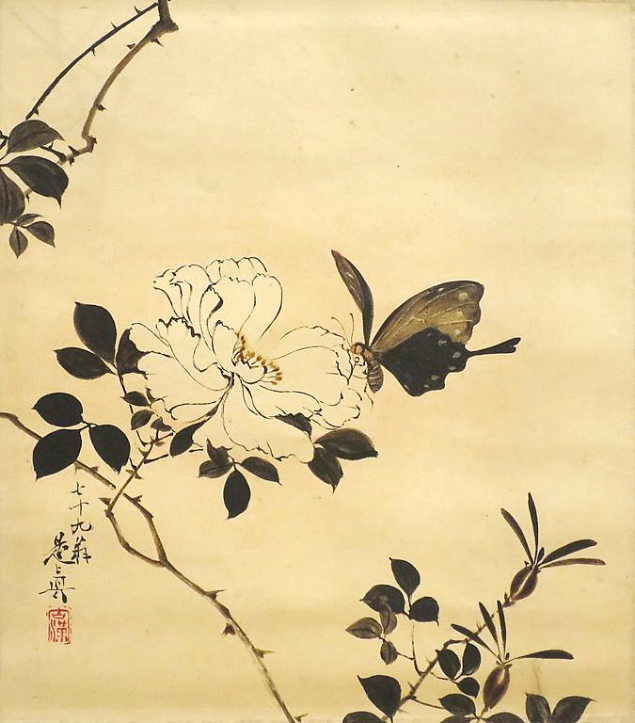 Butterfly and Wild Rose

Shibata Zeshin
Honolulu Museum of Art 
Honolulu, HI
I am the first and I am the last;
Isaiah 44:6b
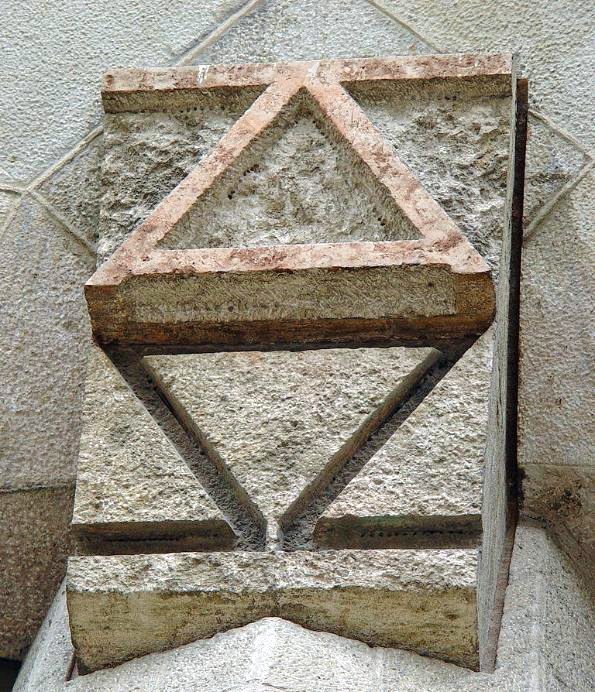 Alpha and Omega  

Sagrada Familia  Barcelona, Spain
Turn to me and be gracious to me; give your strength to your servant.
Psalm 86:16a
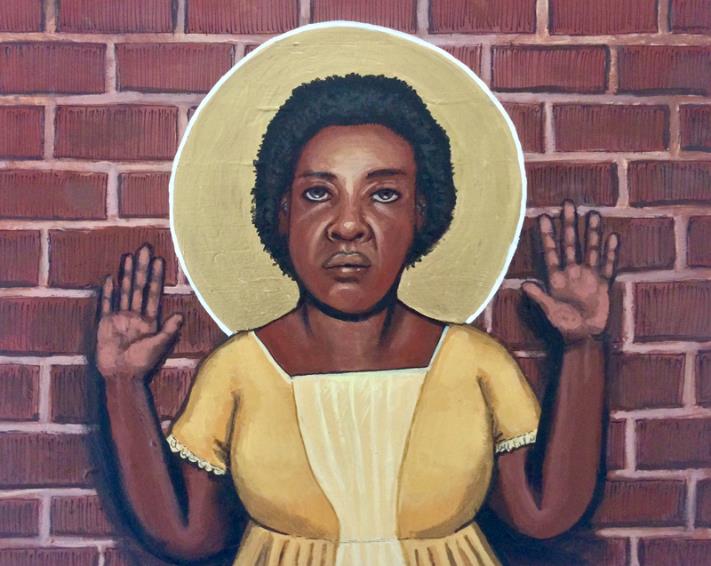 Fannie Lou Hamer, activist for women’s and civil rights  --  Kelly Latimore
When we cry, "Abba! Father!" it is that very Spirit bearing witness with our spirit that we are children of God …
Romans 8:15c, 16
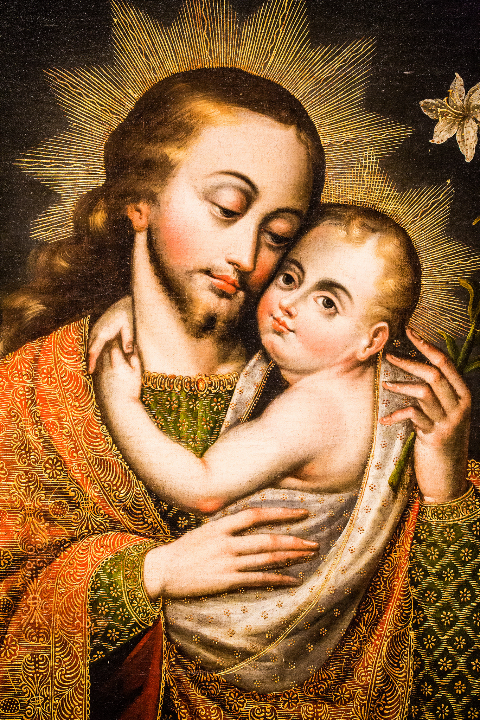 Joseph and the Christ Child

Denver Art Museum  Denver, CO
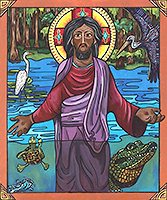 Jesus of the Bayou

Lauren Wright Pittman
"The kingdom of heaven may be compared to someone who sowed good seed in his field … "
Matthew 13:24b
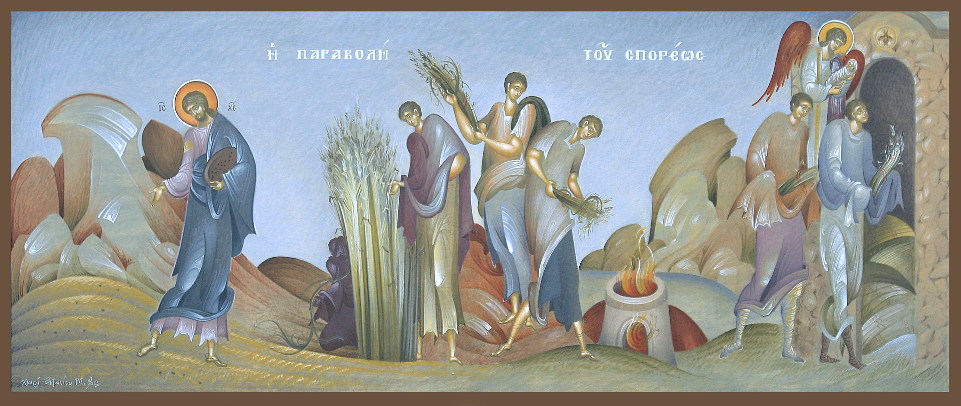 Parable of the Sower  -- Greek Icon
"Then the righteous will shine like the sun in the kingdom of their Father. Let anyone with ears listen!"
Matthew 13:43
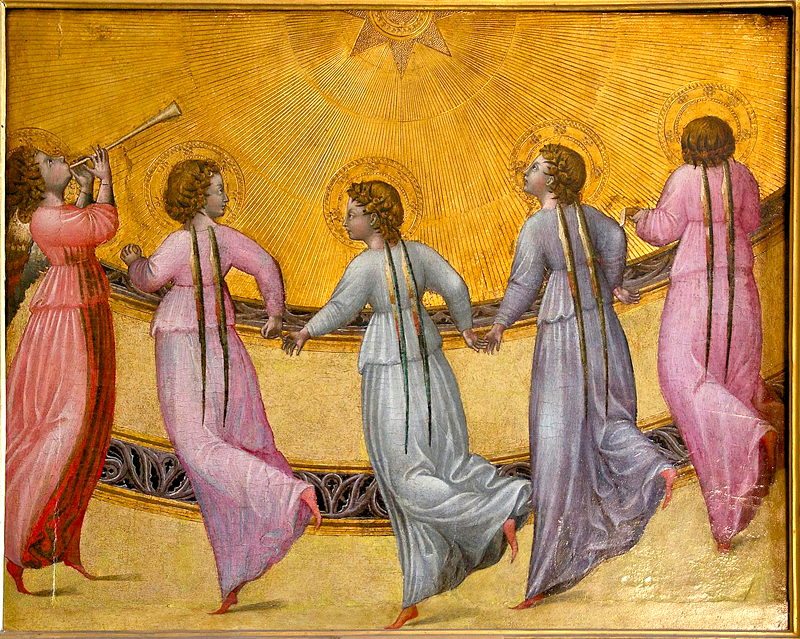 Angels Dancing  --  Giovanni Paolo, Musée Condé, Chantilly, France
Credits
New Revised Standard Version Bible, copyright 1989, Division of Christian Education of the National Council of the Churches of Christ in the United States of America. Used by permission. All rights reserved.

https://www.flickr.com/photos/webcarnet/331459963
https://commons.wikimedia.org/wiki/File:Blake_jacobsladder.jpg
https://commons.wikimedia.org/wiki/File:Singing_Windows_stained_glass,_designed_by_J%26R_Lamb,_located_in_the_University_chapel_at_Tuskegee_University,_Tuskegee,_Alabama_LCCN2010637794.tif
https://commons.wikimedia.org/wiki/File:Diminish_and_Ascend,_Christchurch_Botanic_Gardens,_Christchurch.jpg
https://commons.wikimedia.org/wiki/File:%27Butterfly_and_Wild_Rose%27_by_Shibata_Zeshin,_1885,_Honolulu_Museum_of_Art,_4658.1.JPG
https://commons.wikimedia.org/wiki/File:AlphaOmega.jpg – Etan J. Tal
http://upload.wikimedia.org/wikipedia/commons/d/dd/Ralph_Hedley_The_Widow_1899.jpg
https://www.flickr.com/photos/thomashawk/10251241163/ - Thomas Hawk
https://commons.m.wikimedia.org/wiki/File:The_parable_of_the_sower.jpg
https://commons.m.wikimedia.org/wiki/File:Angels_dancing_sun_Giovanni_di_Paolo_Cond%C3%A9_Chantilly.jpg

Additional descriptions can be found at the Art in the Christian Tradition image library, a service of the Vanderbilt Divinity Library, http://diglib.library.vanderbilt.edu/.  All images available via Creative Commons 3.0 License.